Регулирование режимов работы водохранилищ при водохозяйственных расчетах на основе методов оптимизации (на примере водохозяйственного комплекса «оз.Байкал – Иркутское водохранилище»)Бубер А.Л.,  Бубер В.Б.-  ВНИИГиМ
Диспетчерский график (ДГ) в табличном и графическом виде (Иркутская ГЭС – озеро Байкал)
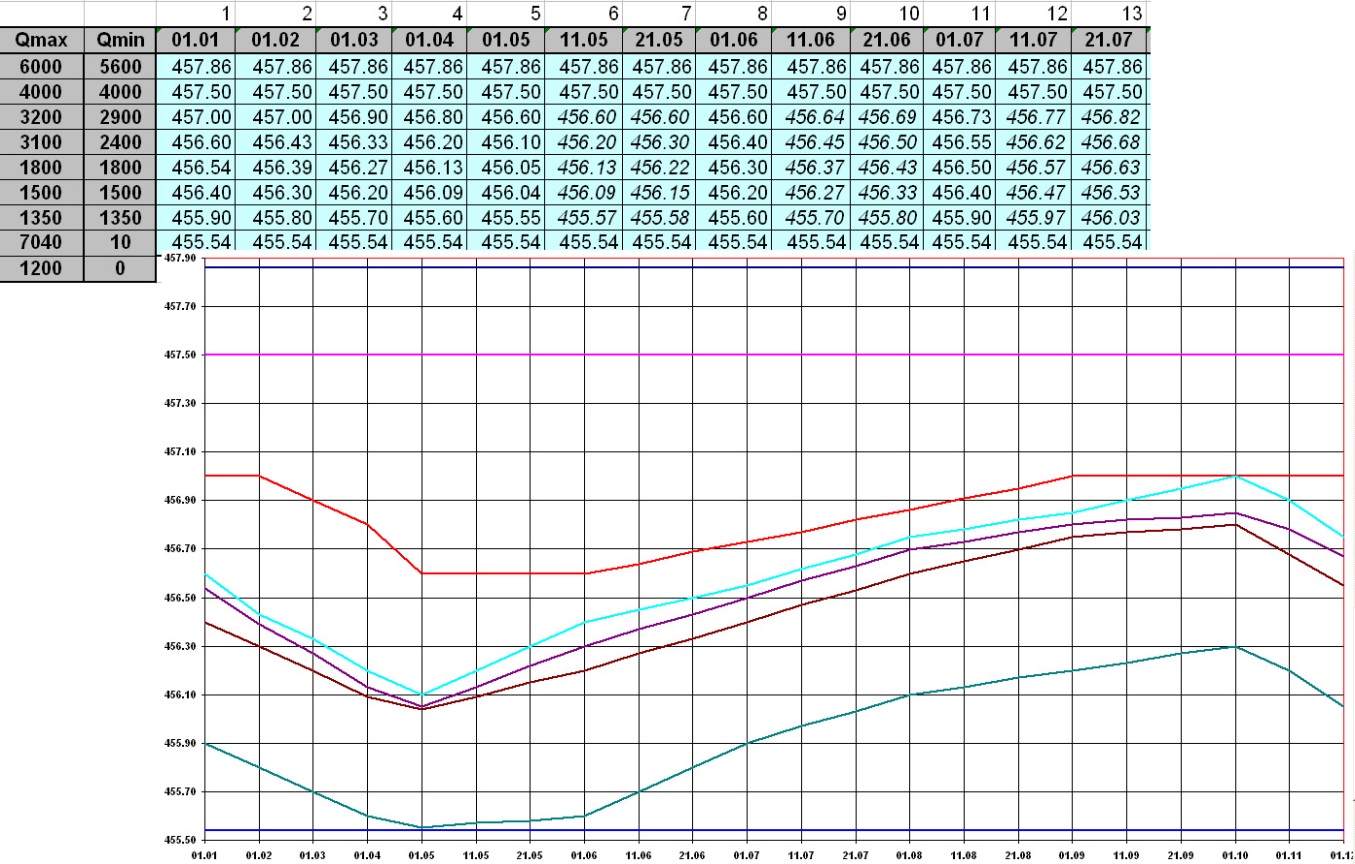 2
В соответствии с МУ по разработке ПИВР обеспеченность водопользователей при водохозяйственном расчете по многолетнему гидрологическому ряду должна находиться в следующем диапазоне значений:
санитарные попуски - 97-99 %;
гидроэнергетика - 85-95 %;
судоходство - 85-90 %;
орошение и сельскохозяйственное (с/х) обводнение - 75-90 %;
рыбное хозяйство (р/х) - 75-90 %.
Обоснование качества управления по ДГ
Водохозяйственные расчеты (ВХР) по многолетним гидрологическим рядам приточности позволяют определить обеспеченность водопользователей по числу бесперебойных лет. 

Если обеспеченности по всем водопользователям лежат в допустимом интервале значений, то конфигурация ДГ является удовлетворительной и может быть утверждена в качестве инструментария при определении режимов работы водохранилищ.
Если не удалось определить удовлетворительного ДГ, то возникает конфликт интересов требований водопользователей, который может быть разрешен на основе поиска компромиссного ДГ. 

Можно ли найти такое управление попусками, чтобы избежать конфликта интересов?
ДГ ПИВР 1988, исходный и компромиссный
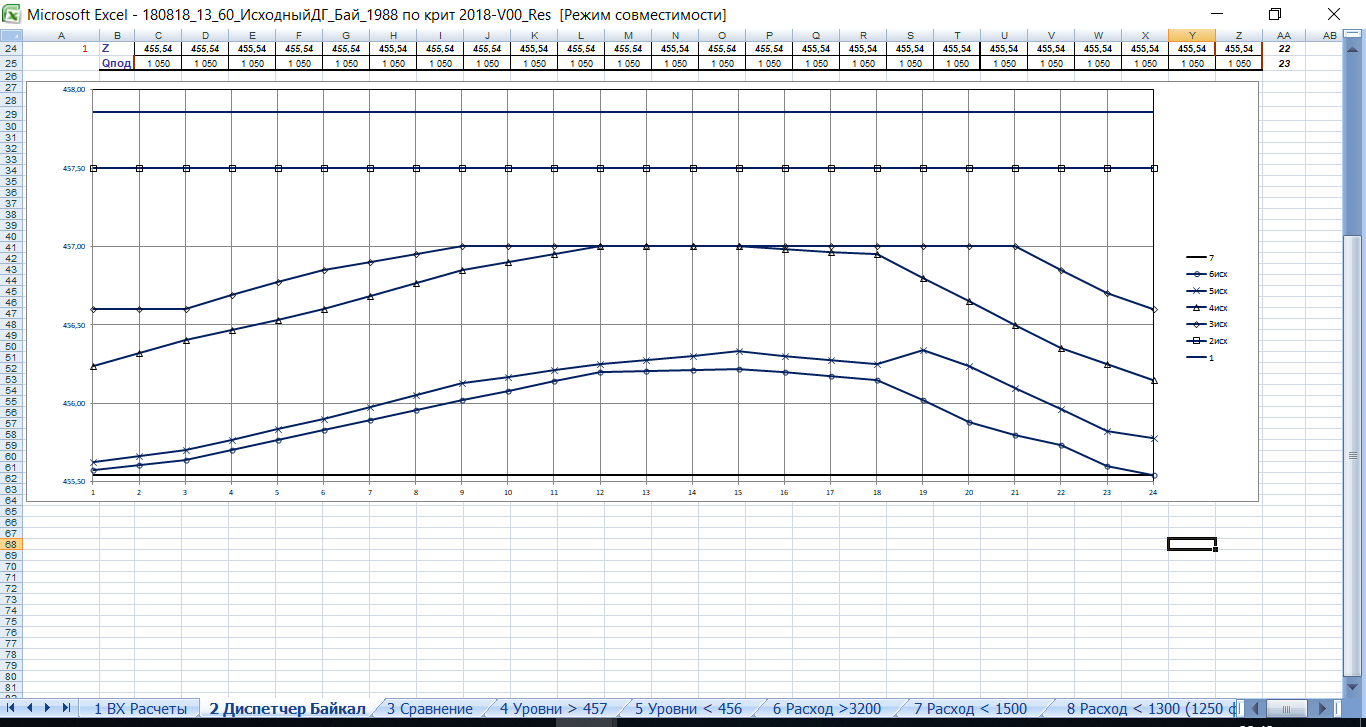 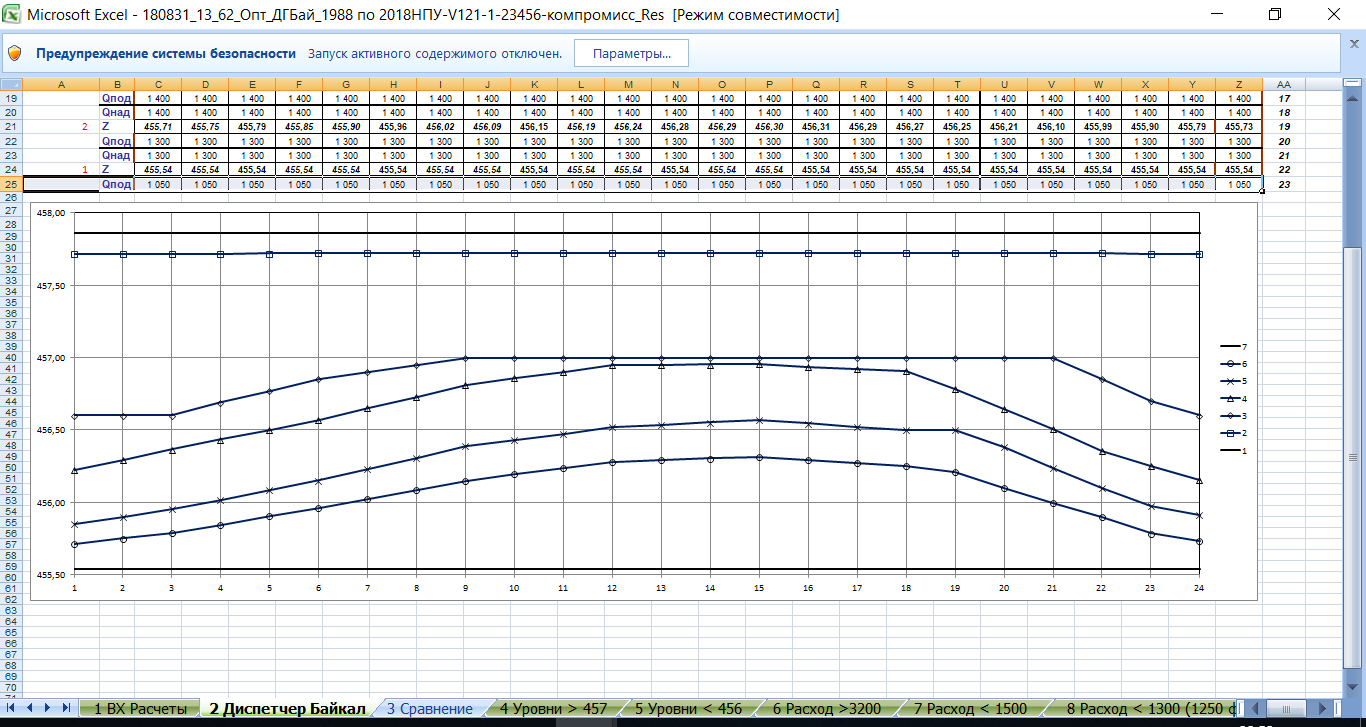 ДГ Проект 2018, исходный и компромиссный
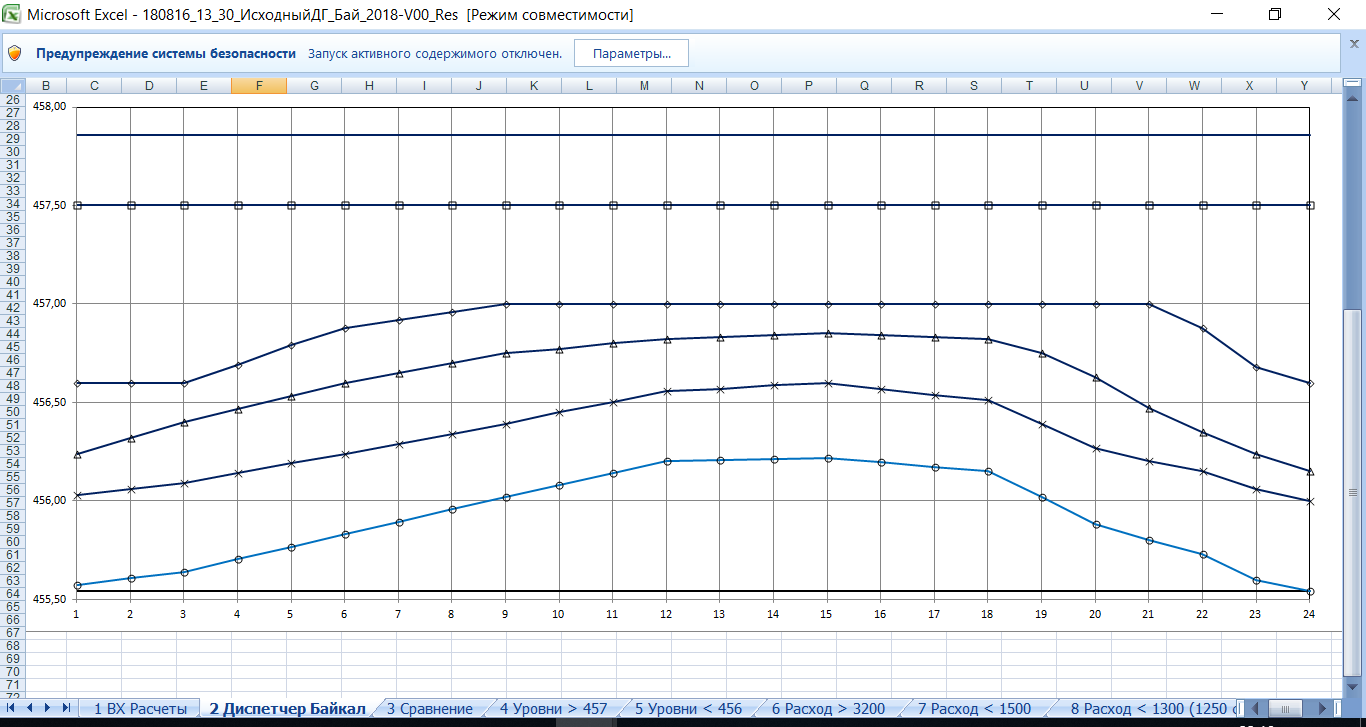 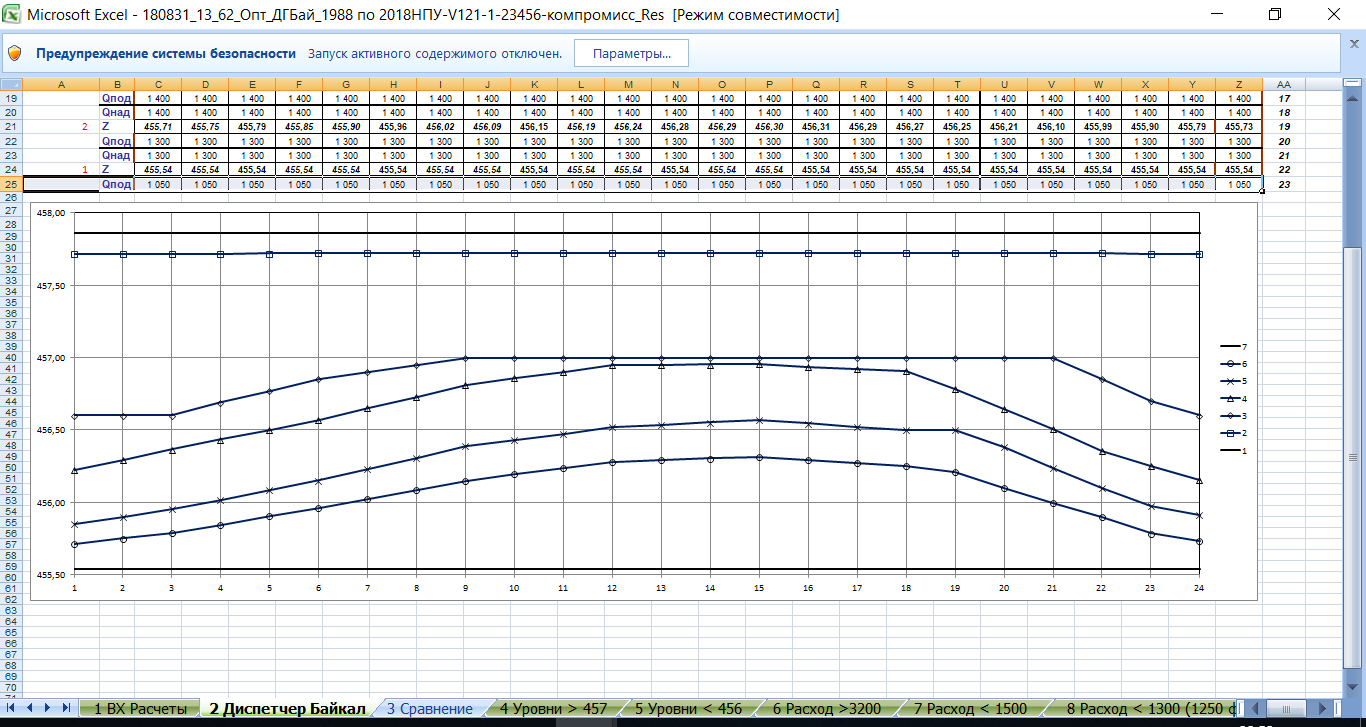 Обеспеченность, ДГ ПИВР 1988, исходный
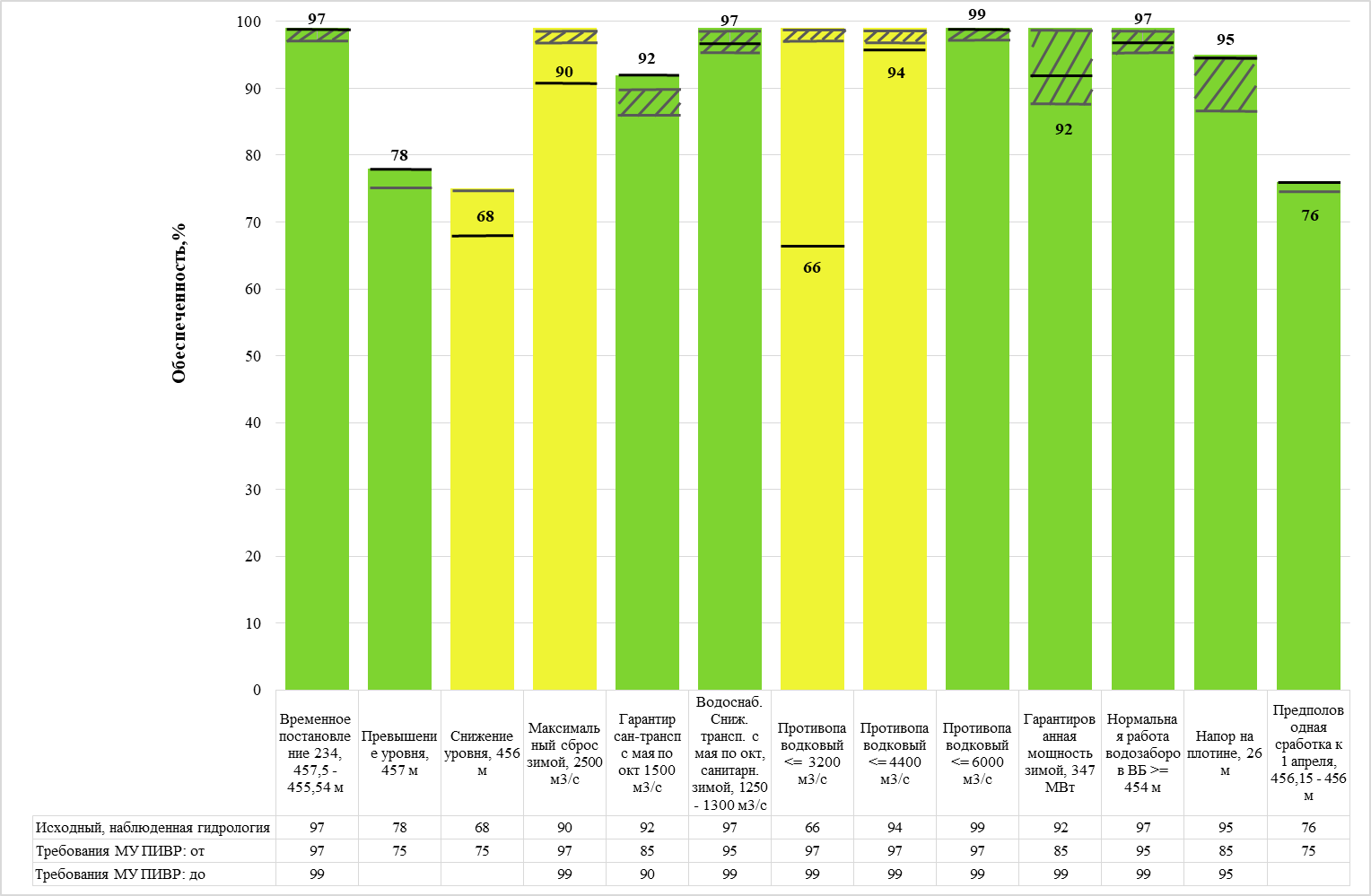 Обеспеченность, ДГ ПИВР 1988, компромиссный
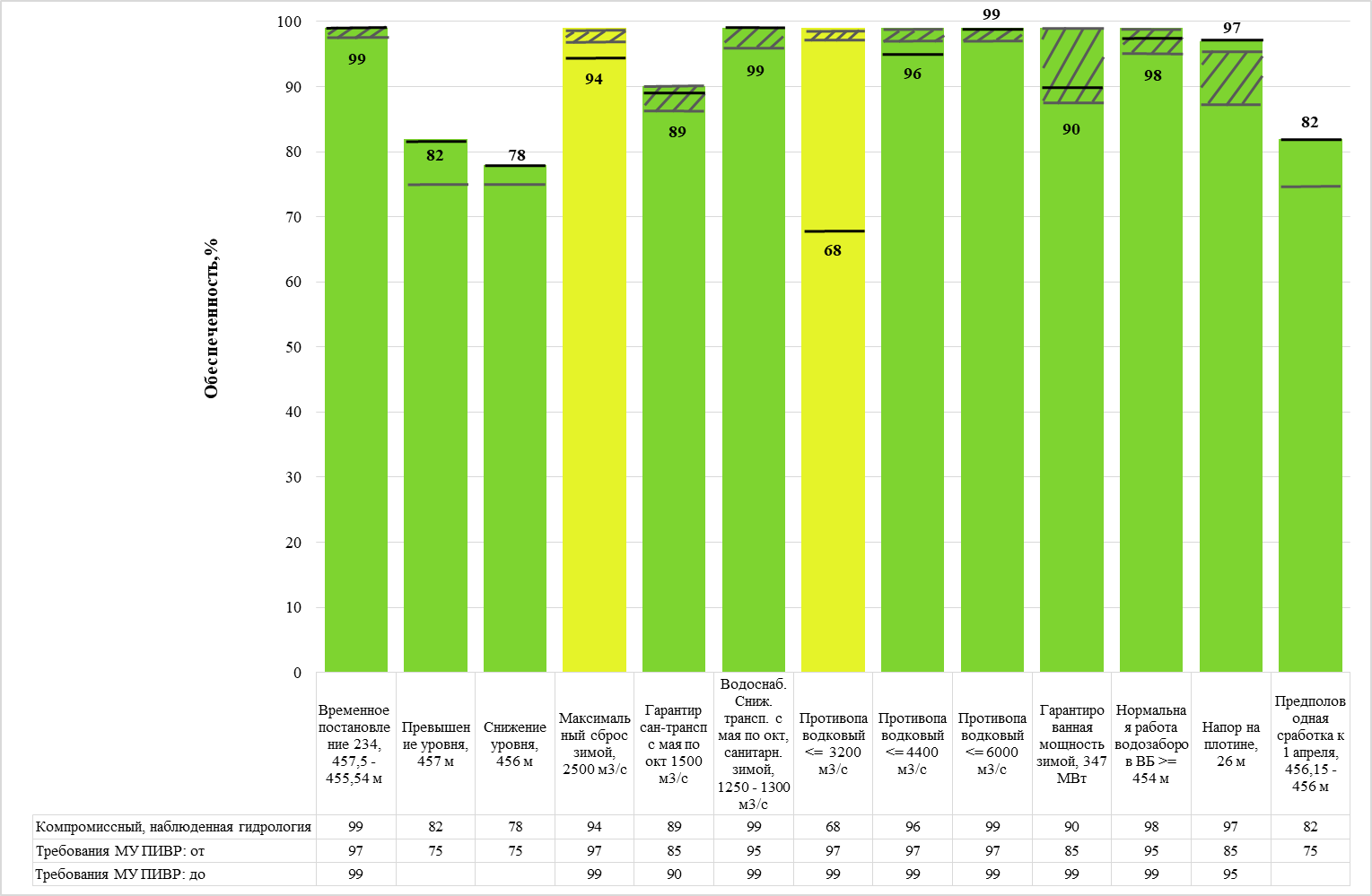 Обеспеченность, ДГ ПИВР 1988, максимальный
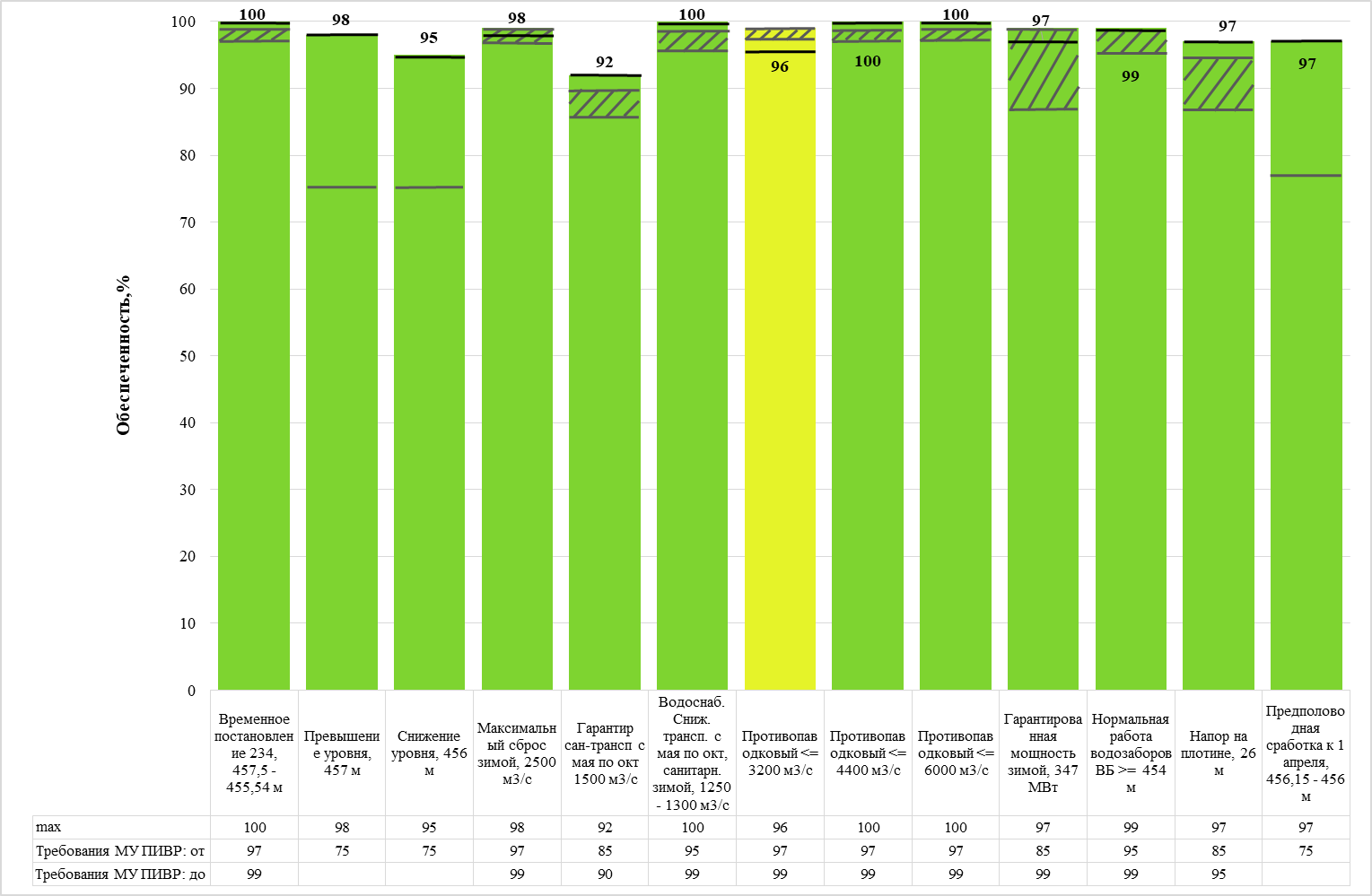 Обеспеченность, ДГ ПИВР 1988, санитарный
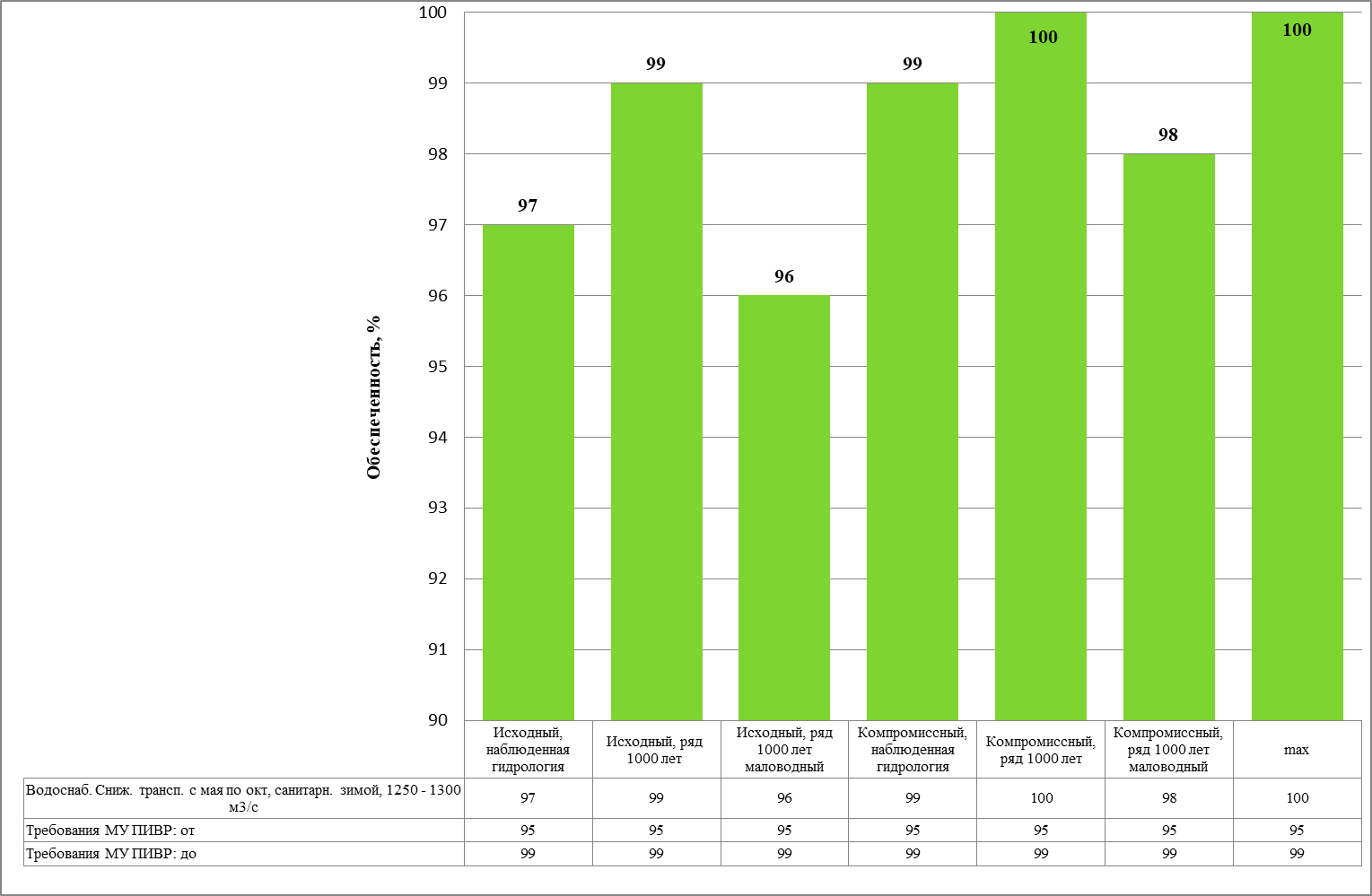 Обеспеченность, ДГ ПИВР 1988, коммунальное х-во
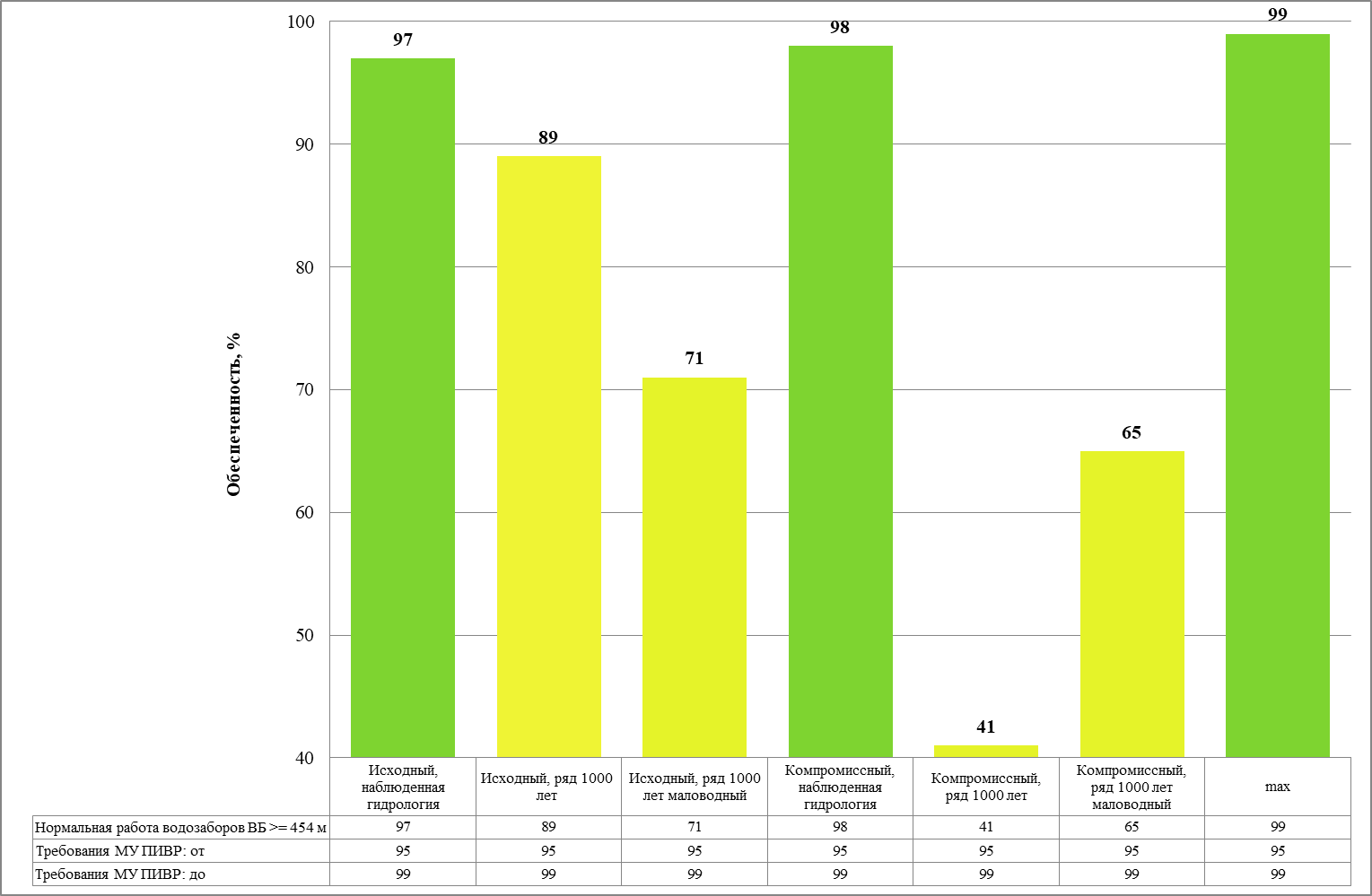 Обеспеченность, ДГ ПИВР 1988, энергетика
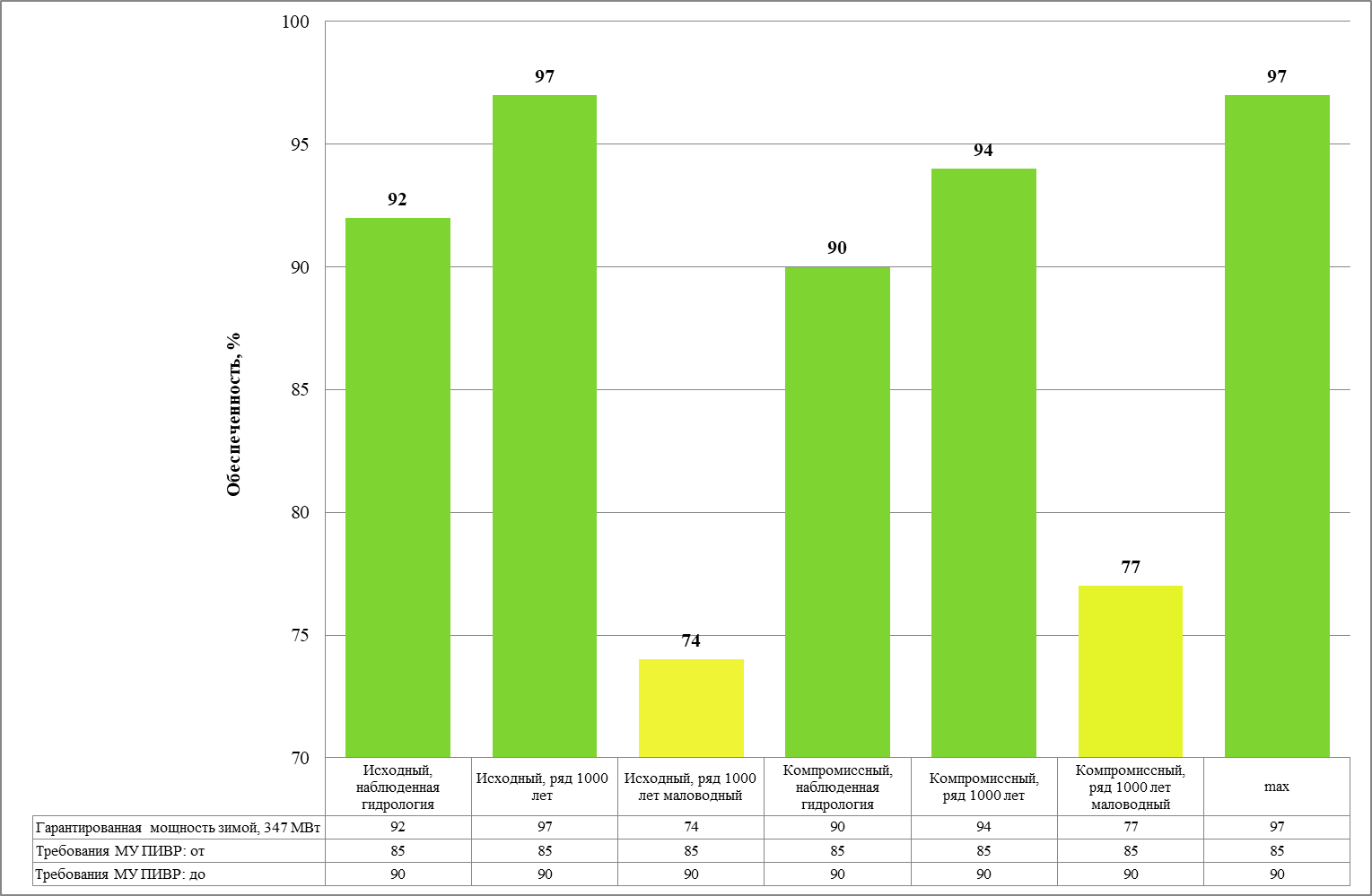 Сравнение %, ДГ 2018, ПИВР 1988 исходные
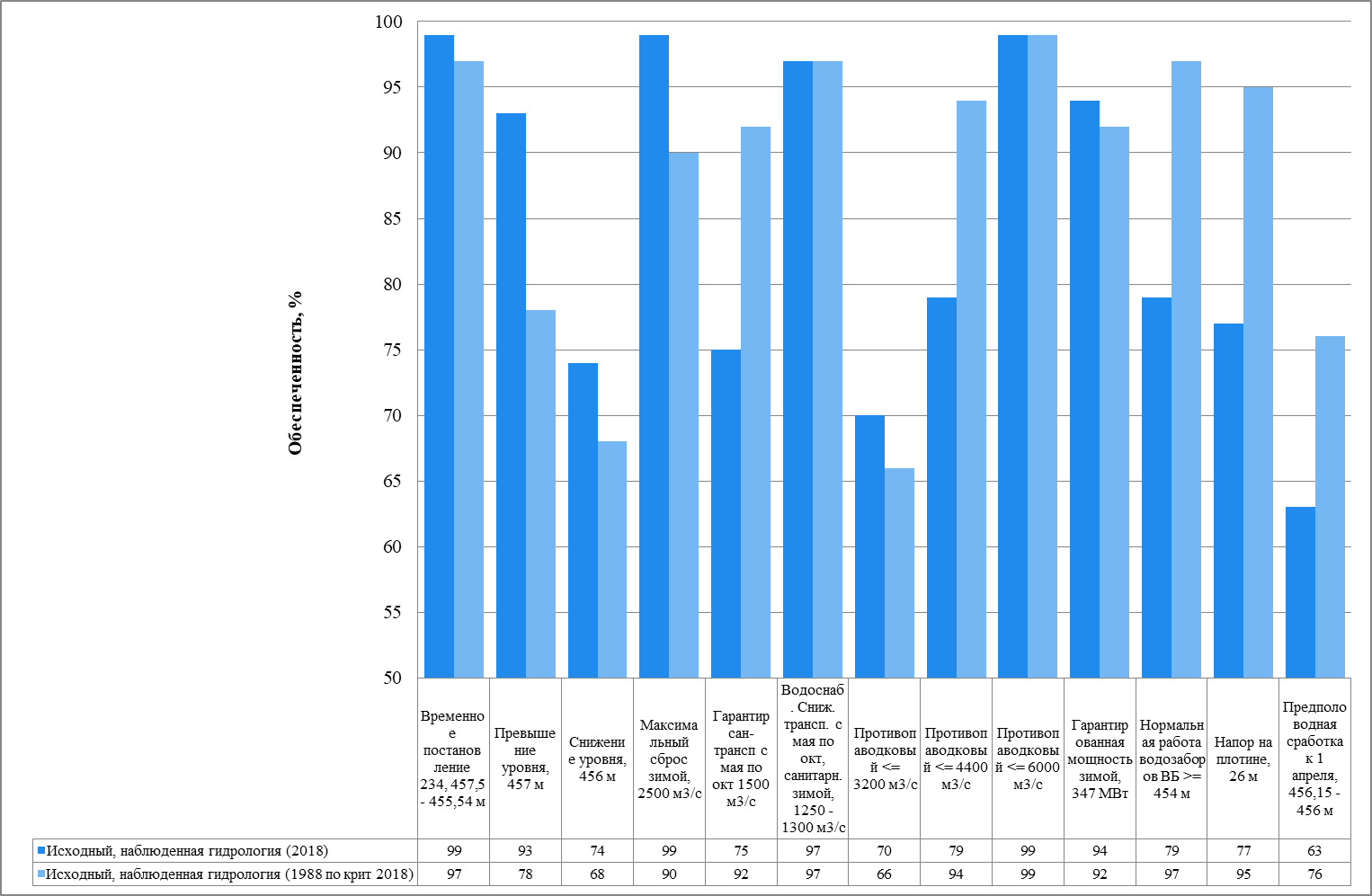 Сравнение %, ДГ 2018, ПИВР 1988 компромиссные
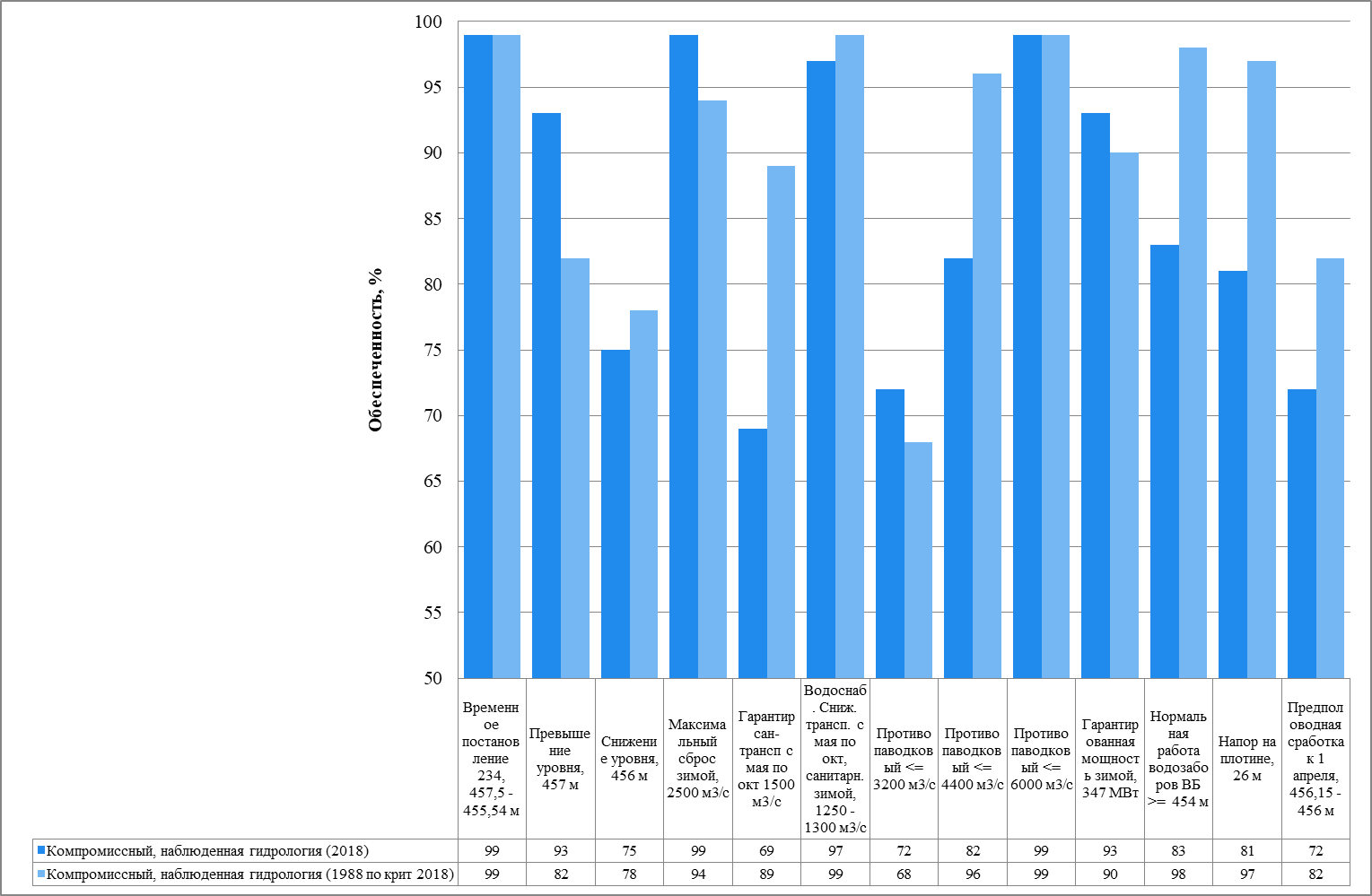 Цель
Разработка инструментария и вычислительной технологии в среде Excel для научного обоснования и количественной оценки принимаемых на основе диспетчерских графиков управленческих решений
Постановка задачи
2N - количество интервалов в многолетнем гидрологическом ряду;
К – количество требований водопользователей
Система уравнений водного баланса
i - номер интервала многолетнего 
гидрологического ряда

Wi и Wi+1 – начальный и конечный 
объемы воды в водохранилище 
для i-го интервала

Pi – приток к водохранилищу 
в i-м интервале

Ri – сбросной расход в i-м интервале 
многолетнего гидрологического ряда
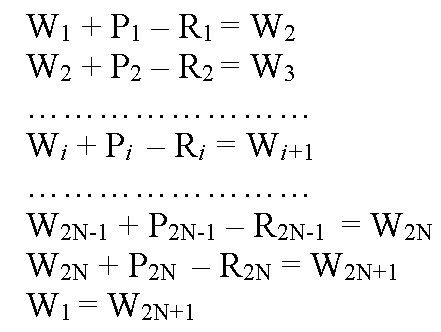 По каждому решению определяется число перебоев для каждого требования k (k =1÷K)
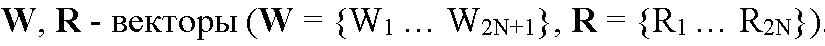 Пik(Wi,Ri,Wi+1) число перебоев для требования k 
в i–м интервале (i =1÷2N) и решения (Wi,Ri,Wi+1)
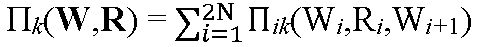 штрафная целевая функция перебоев для требования k
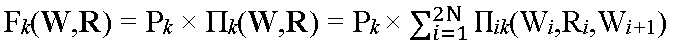 Суммарная (по всем требованиям) штрафная целевая функция F
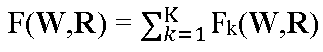 Оптимизационная задача
Минимизировать
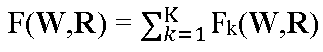 при
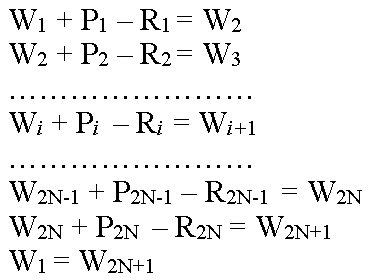 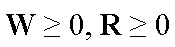 Алгоритм решения
Водохозяйственный расчет 
по диспетчерским графикам
даёт начальное решение
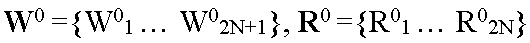 I этап решения
Фиксируем величины
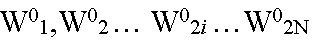 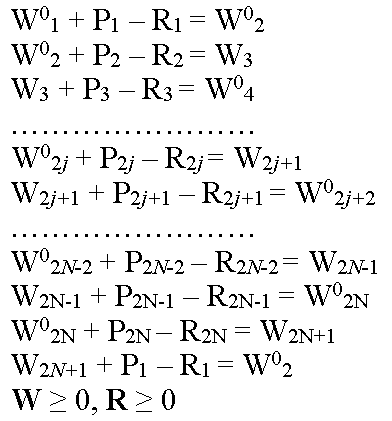 Минимизируем
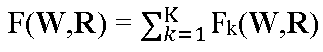 при
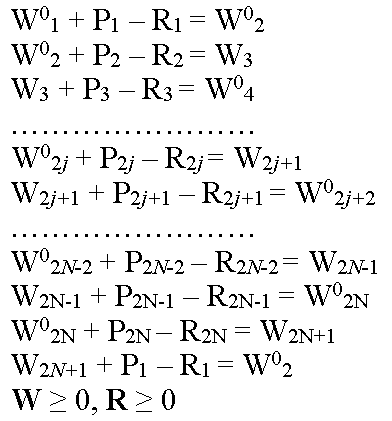 Со второго уравнения разбиваем систему на N локальных задач. 

Каждая задача содержит пару уравнений - для  четного (2j) и 
нечетного (2j+1) интервала (j={1, N}).
Рассмотрим  решаемую на j-м шаге 
локальную задачу 
для 2j-го и (2j+1)-го уравнений системы
Минимизировать по переменным R2j, W2j+1, R2j+1 целевую функцию:
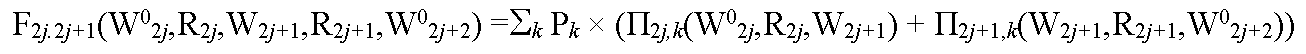 при ограничениях
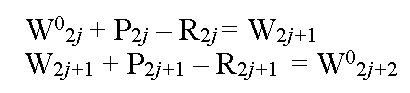 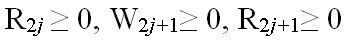 Обозначения:
R12j, W12j+1, R12j+1 - значения переменных, минимизирующих целевую функцию F2j.2j+1
Решение R02j,W02j+1, R02j+1 существует
Существует решение R12j, W12j+1, R12j+1
Значение целевой функции F не ухудшится для всех найденных до шага j значений переменных с верхними индексами 0 и 1
j=N
W2N+1=W1 
P2N+1=P1
R2N+1=R1
W02N+2=W02
W01, R01=R11 и W02 
на N-м шаге первого этапа 
получат новые значения.
Результат I этапа построения решения:
приближения векторов-решений: 
W1 = {W11 …W12N+1}
R1 = {R11 …R12N}
Минимизация:
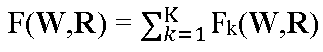 W11≠W01
W12 ≠ W02
W12j = W02j 
(j = {2, N})
II этап решения
Фиксируем величины
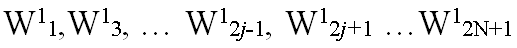 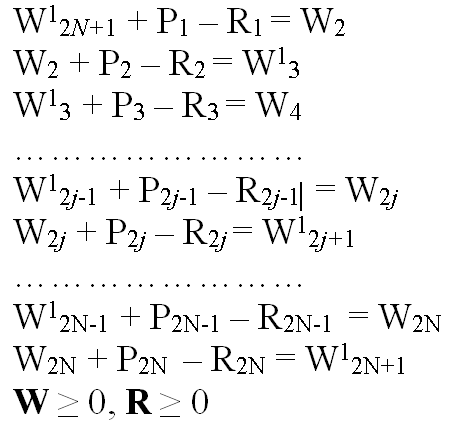 Минимизируем
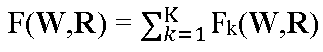 при
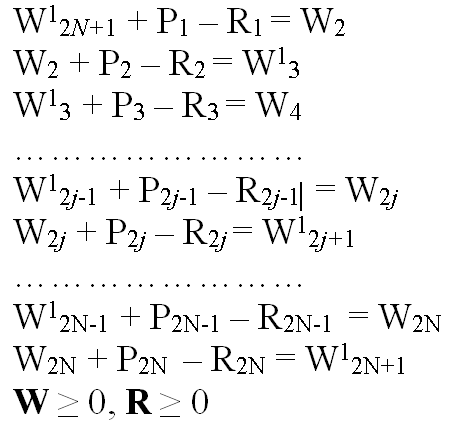 Со второго уравнения разбиваем систему на N локальных задач. 

Каждая задача содержит пару уравнений - для  нечетного (2j+1) и для четного (2j)
интервала (j={1, N}).
Рассмотрим  решаемую на j-м шаге 
локальную задачу 
для 2j-го и (2j+1)-го уравнений системы
Минимизировать по переменным R2j-1, W2j, R2j
 целевую функцию:
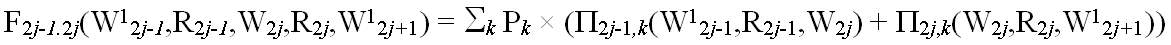 при ограничениях
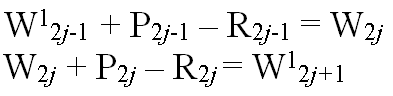 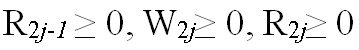 Обозначения:
R22j-1, W22j, R22j - значения переменных, минимизирующих целевую функцию F2j-1,2j
Решение R12j-1,W12j, R12j существует
Существует решение R22j-1, W22j, R22j
Значение целевой функции F не ухудшится для всех найденных до шага j значений переменных с верхними индексами 1 и 2
Результат II этапа построения решения:
приближения векторов-решений: 
W2 = {W21 …W22N+1}
R2 = {R21 …R22N}
Минимизация:
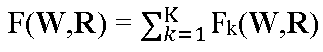 W21 ≠ W11
W22j-1 = W12j-1
j = {2, N}
Последовательность шагов этапов I и II 
повторяется циклически 
пока разность значений целевой функции 



 по окончании двух последующих проходов цикла не будет меньше заданной величины ε > 0

Поскольку Функционал монотонно убывает, итерационный процесс сходится к локальному минимуму.
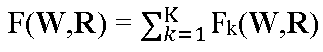 Выводы
Математическая модель и алгоритм позволяют:

Математически строго определить методику и разработать основанную на оптимизационных методах  вычислительную технологию выполнения оценочных  ВХР для определения предельных параметров надежности при создании диспетчерских графиков.
Количественно оценить качество управления по ДГ.
Спасибо за внимание